Unsplash.com/Merakist
SEO Tools
Ryte.comSEO Optimierung & Webseitenhygiene
Gibt Feedback zu …
Kostenpflichtig
Website Sucess: Prüft z.B. Seiten auf Textlängen etc., wirft 404er aus etc.
Content Sucess: Texte auf Keywords oder Formatierungen prüfen
Nutzen wir weniger, als wir gerne würden
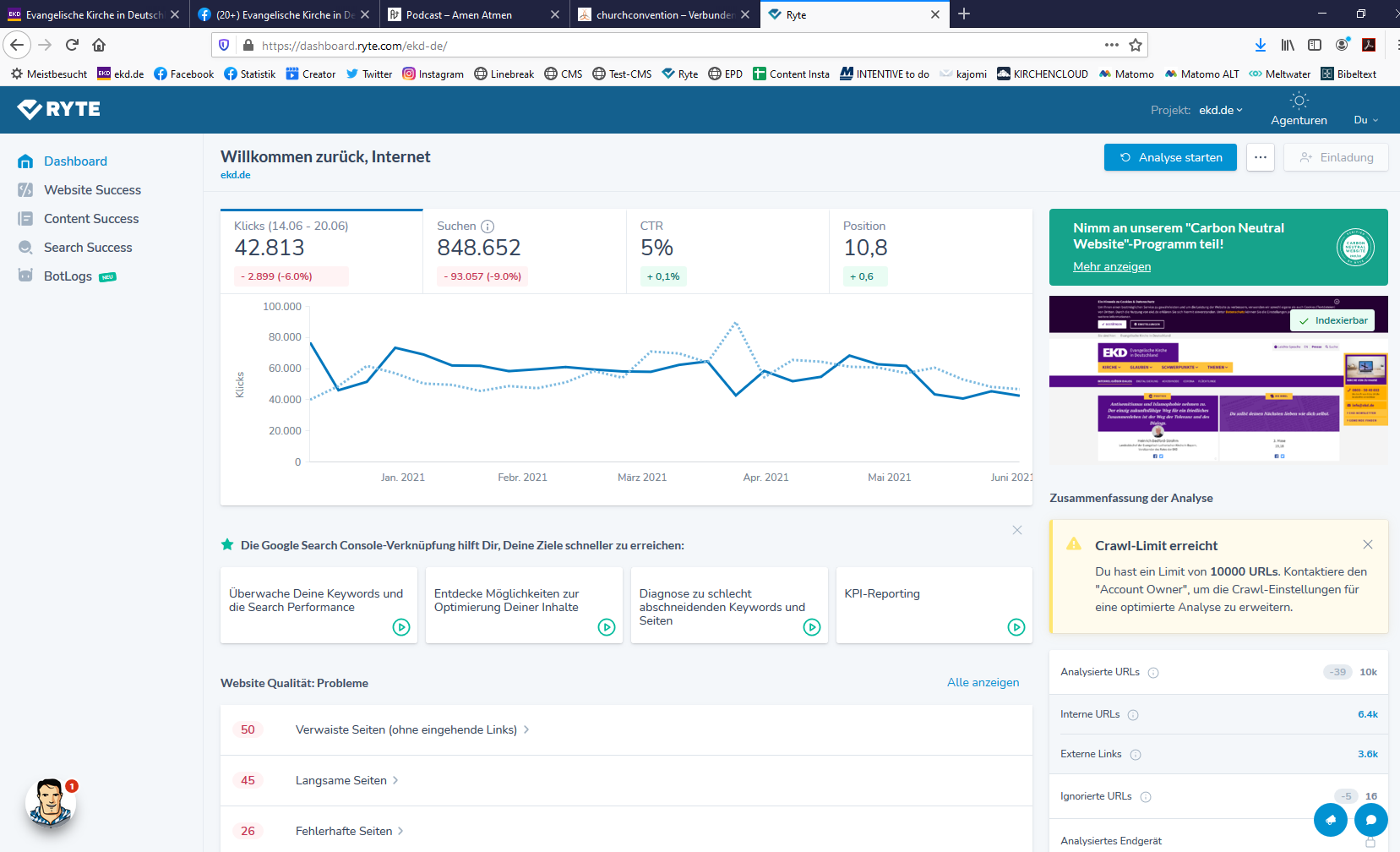 2
00.00.2020
© Evangelische Kirche in Deutschland · www.ekd.de
PAC3Barrierefreie PDFs optimieren
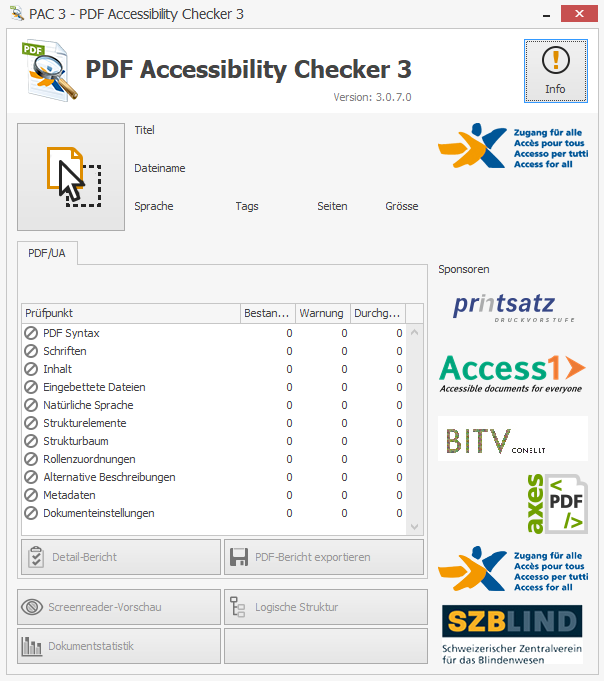 Software, um PDFs auf Barrierefreiheit und damit auch Suchmaschinensichtbarkeit zu prüfen
Kostenlos
Nutzen wir fürs Feedback an Agenturen im Zuge der Abstimmung der Web-PDF
3
00.00.2020
© Evangelische Kirche in Deutschland · www.ekd.de
Yoast SeoTypo3 Plugin
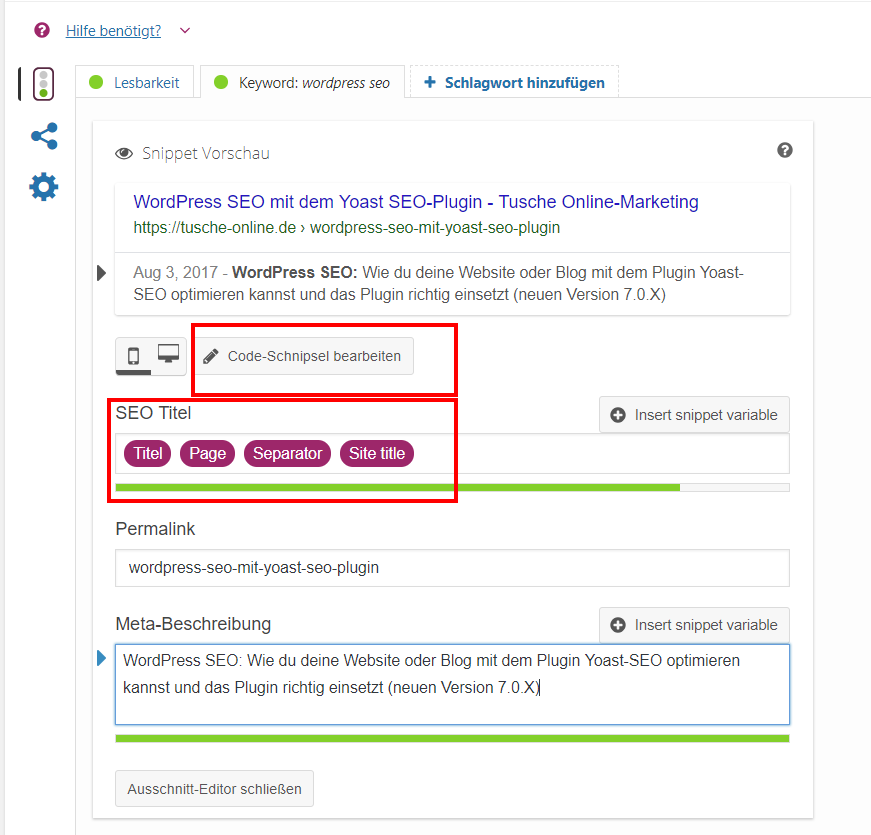 Gibt direktes Feedback im CMS zu Suchmaschinenoptimierung der jeweiligen Seite
Bei uns noch im Testbetrieb
In der Basisversion kostenlos
4
00.00.2020
© Evangelische Kirche in Deutschland · www.ekd.de
Keyword-ToolsKeyword-Recherche
Keyword-tools.org
answerthepublic.com
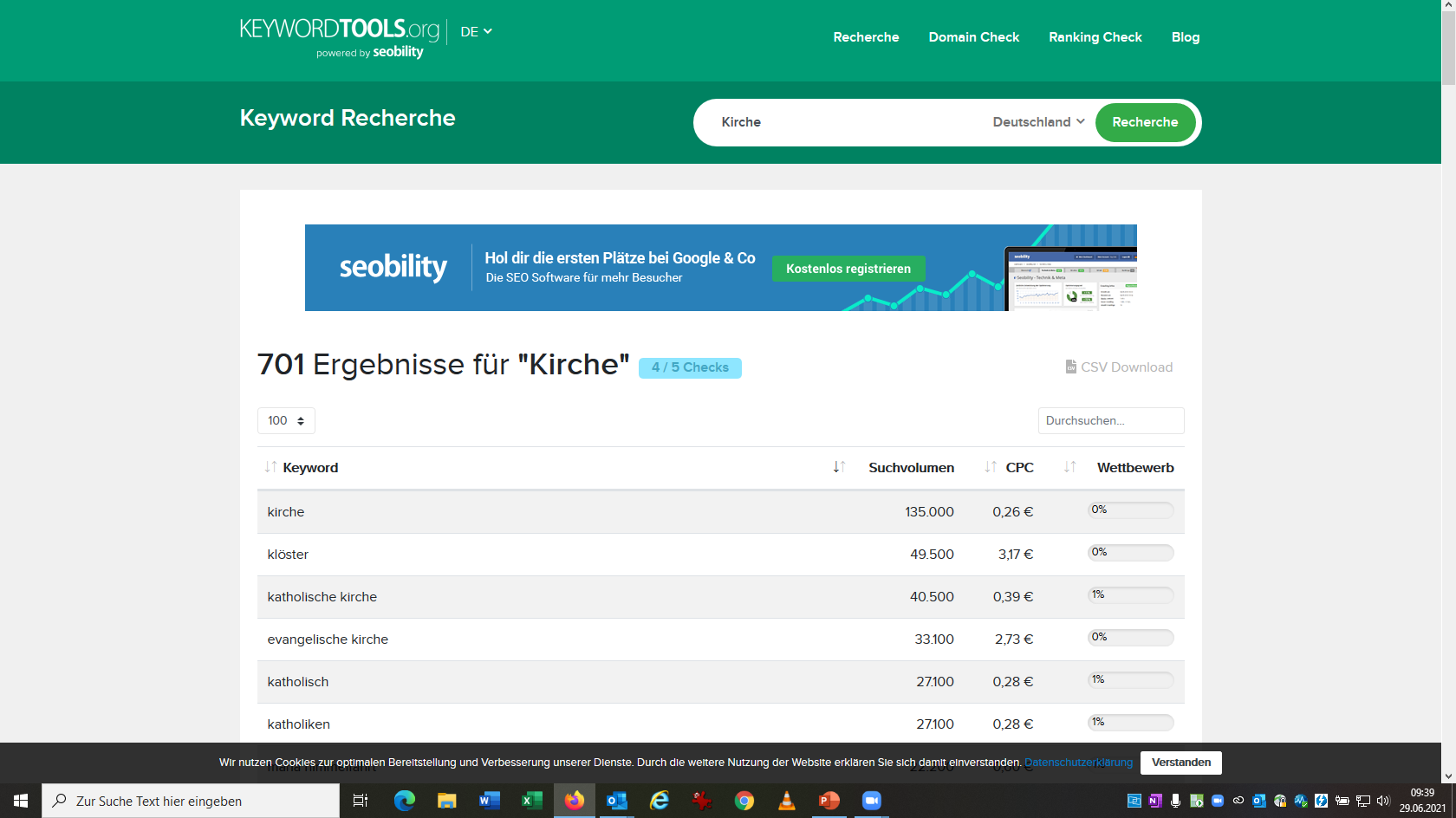 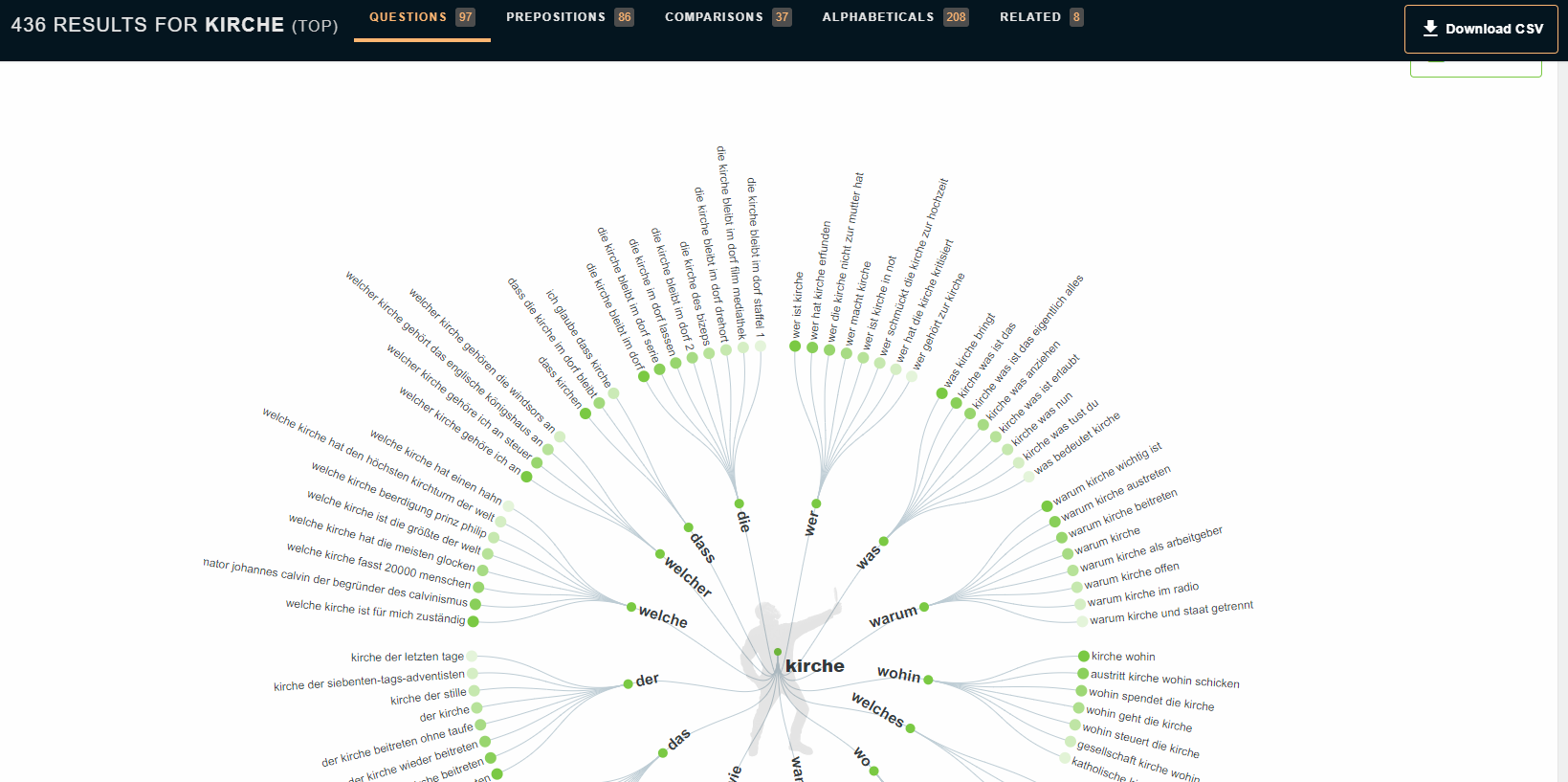 5
00.00.2020
© Evangelische Kirche in Deutschland · www.ekd.de
SEO-OptimierungNachschlagen
SEO Küche - Lexikon
SEO Küche - Architektur
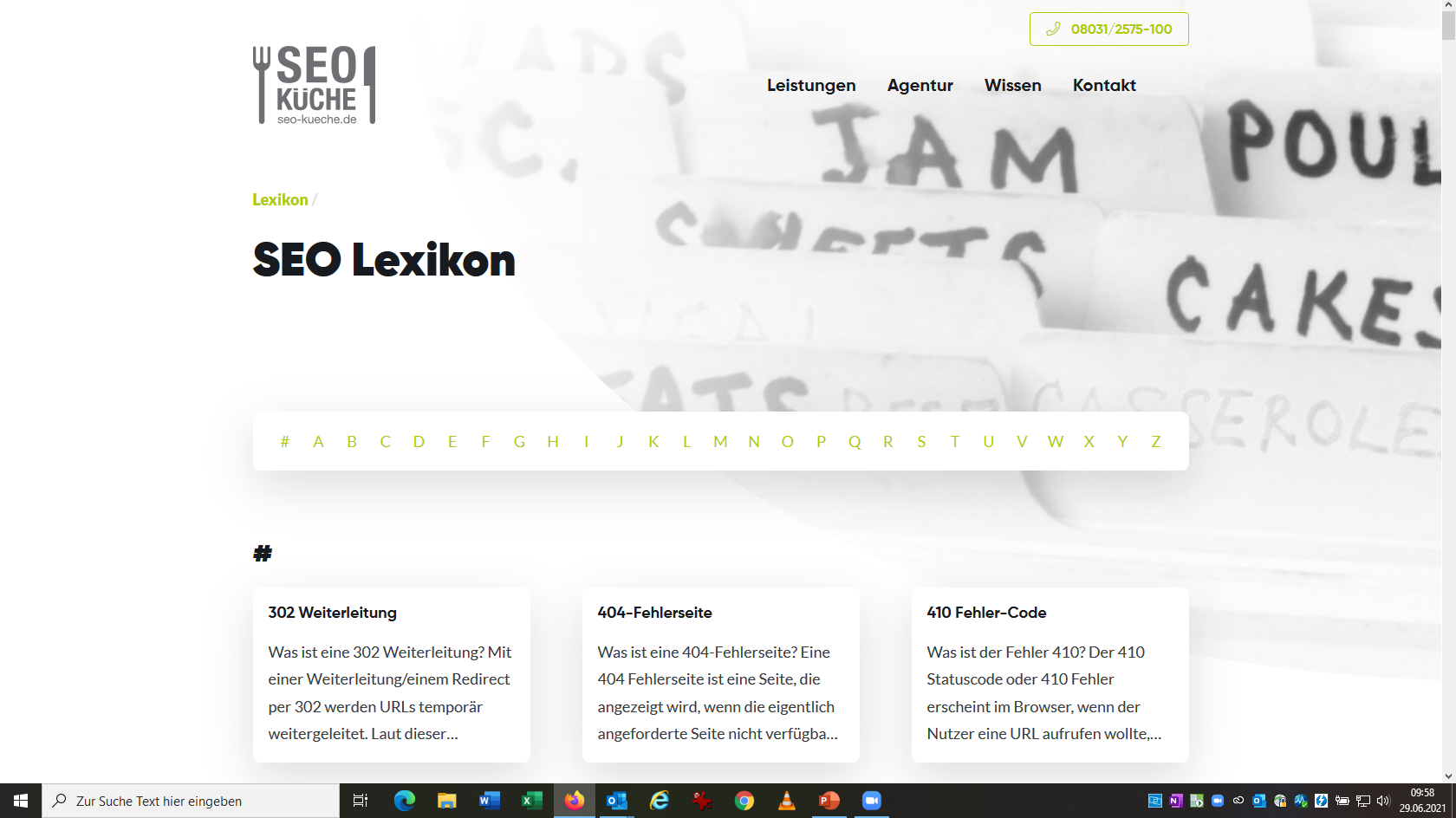 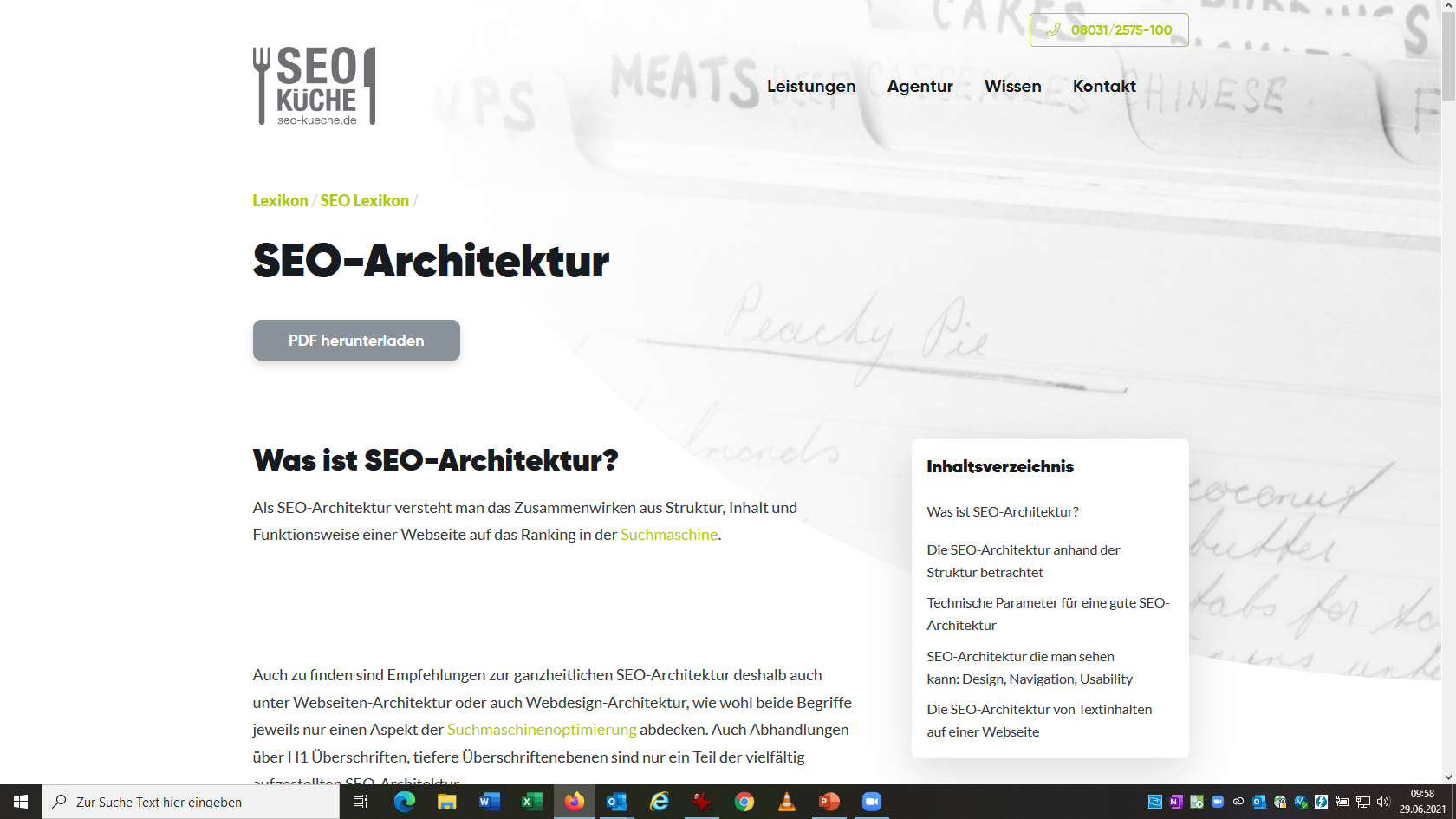 6
00.00.2020
© Evangelische Kirche in Deutschland · www.ekd.de